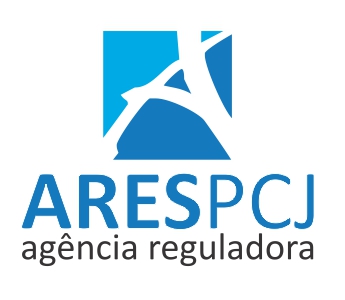 Estrutura Mínima de uma Agência Reguladora de Saneamento
Carlos Roberto de Oliveira Diretor Administrativo e Financeiro
 da Agência Reguladora ARES-PCJ
O novo marco regulatório da  Lei Federal nº 11.445/2007 
Disciplina o monopólio na prestação de serviços de saneamento:

Planejamento (Planos Municipais de Saneamento)

Regulação (Agência Reguladora de Saneamento)

Controle Social (Conselhos de Regulação, consultas e  audiências públicas)
Qual o melhor modelo de regulação?


- A Agência reguladora pode ser criada dentre os modelos de agência estadual, agência municipal ou agência regional (consórcio público).

Independente do modelo, são critérios objetivos
	
	Independência decisória, incluindo autonomia 	administrativa, orçamentária e financeira da entidade 	reguladora (art. 21, I, da Lei 11.445/2007)
Porque preferimos o consórcio público?
Há maior proximidade do prestador (titular);
Há compartilhamento dos interesses regionais;
Maior autonomia orçamentária (não-contingenciamento)
O titular tem voz e voto na Assembleia; e
-     O ganho de escala reduz o custo operacional.
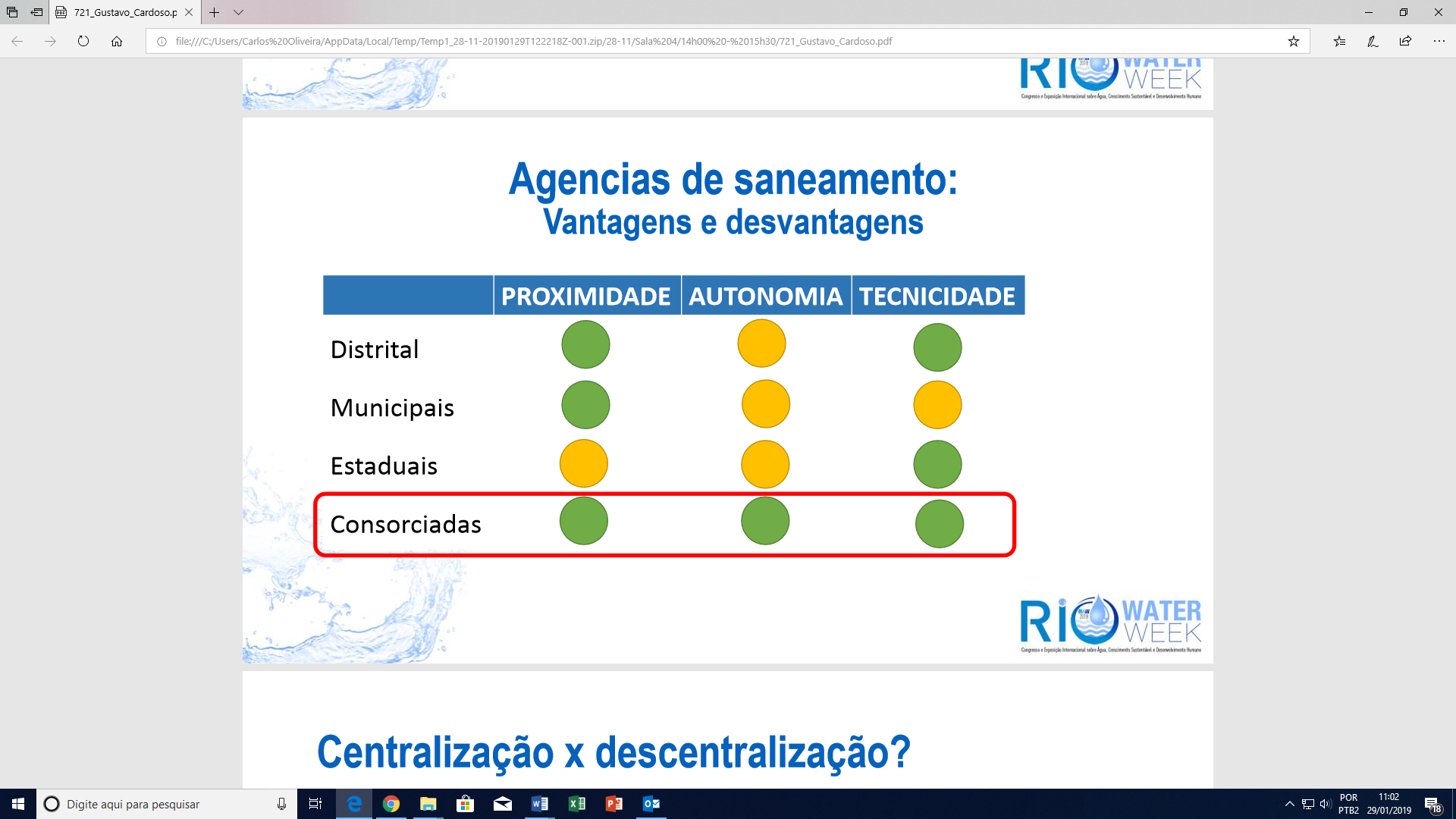 O que faz o regulador?
FISCALIZA a qualidade da prestação dos serviços. (Resolução ARES-PCJ nº 50 – condições gerais para a prestação dos serviços);

Estabelece normas para a adequada prestação dos serviços;
Metas e indicadores de qualidade;

- Define as TARIFAS e os preços públicos praticados. (Resolução ARES-PCJ nº 115 – metodologia de reajuste e revisão e institui fórmula paramétrica) 
	
 Regime, estrutura, níveis tarifários e procedimentos e prazos de sua fixação, reajuste e revisão; e subsídios tarifários e não tarifários (tarifa social e categorias públicas e institucionais)
Compromissos do Prestador e Titularque compreendem a regulação ...

- A Lei delega a responsabilidade da regulação tarifária ao ente regulador (dotado de autonomia e tecnicidade), incabível, portanto, Decreto ou Lei Municipal para validação ou concorrente;
- O reajuste das tarifas se dá a cada 12 meses (art. 37 – reajuste anual) ou a qualquer momento com fato extraordinário (art. 38 - revisão), não pode deixar de praticar em ano eleitoral, senão quebra o SAAE!!
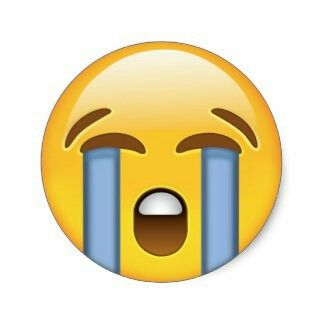 A regulação é boa para o prestador e para o usuário ...

- Tarifa individualizada para cada Município refletindo a modicidade tarifária e o equilíbrio financeiro do prestador de serviços (traz credibilidade para o processo e garante justiça social – em contraponto às tarifas regionais);

- Estabelece fórmula paramétrica para definição objetiva dos componentes de custo e suas variações (o que elimina questionamentos judiciais e do MP); e

- Investimento como componente de custo da tarifa e apoio para o prestador buscar a universalização tão cobrada pelo usuário.
Porque a regulação é boa para o Prefeito? (Titular dos serviços)

- A regulação traz um componente técnico para a discussão sobre a qualidade dos serviços e o valor da tarifa;

- Não existe mais Decreto ou Lei Municipal para o reajuste das tarifas de saneamento, eliminando os desgastes políticos;

- O SAE compartilha experiências e troca conhecimentos com outros Municípios, absorvendo novas soluções práticas; e

- O Município sai da ilegalidade (que é descumprir a Lei Federal no componente regulação)
Mas ter uma agência reguladora deve custar muito caro ...
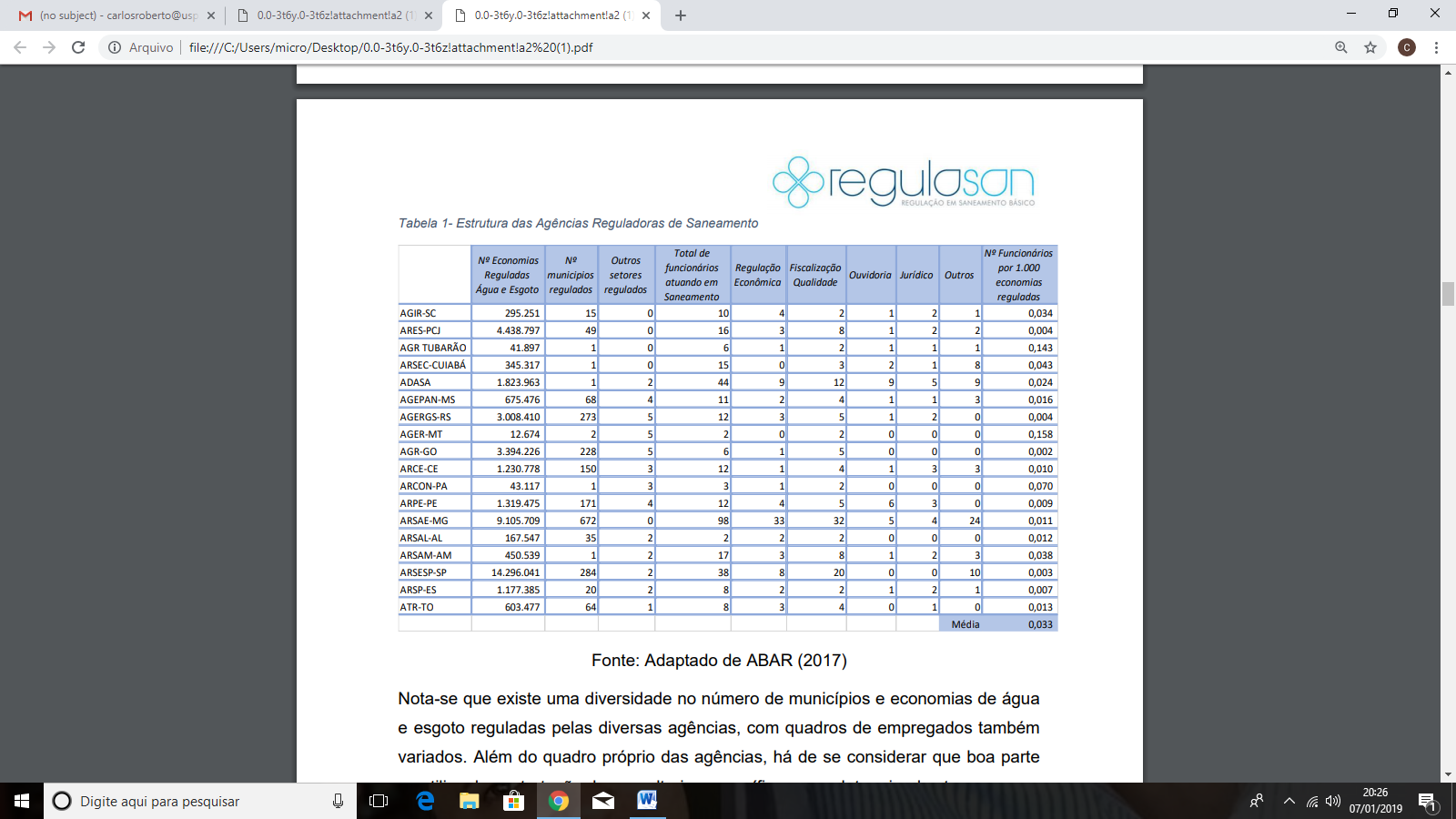 Mas ter uma agência reguladora deve custar muito caro ...
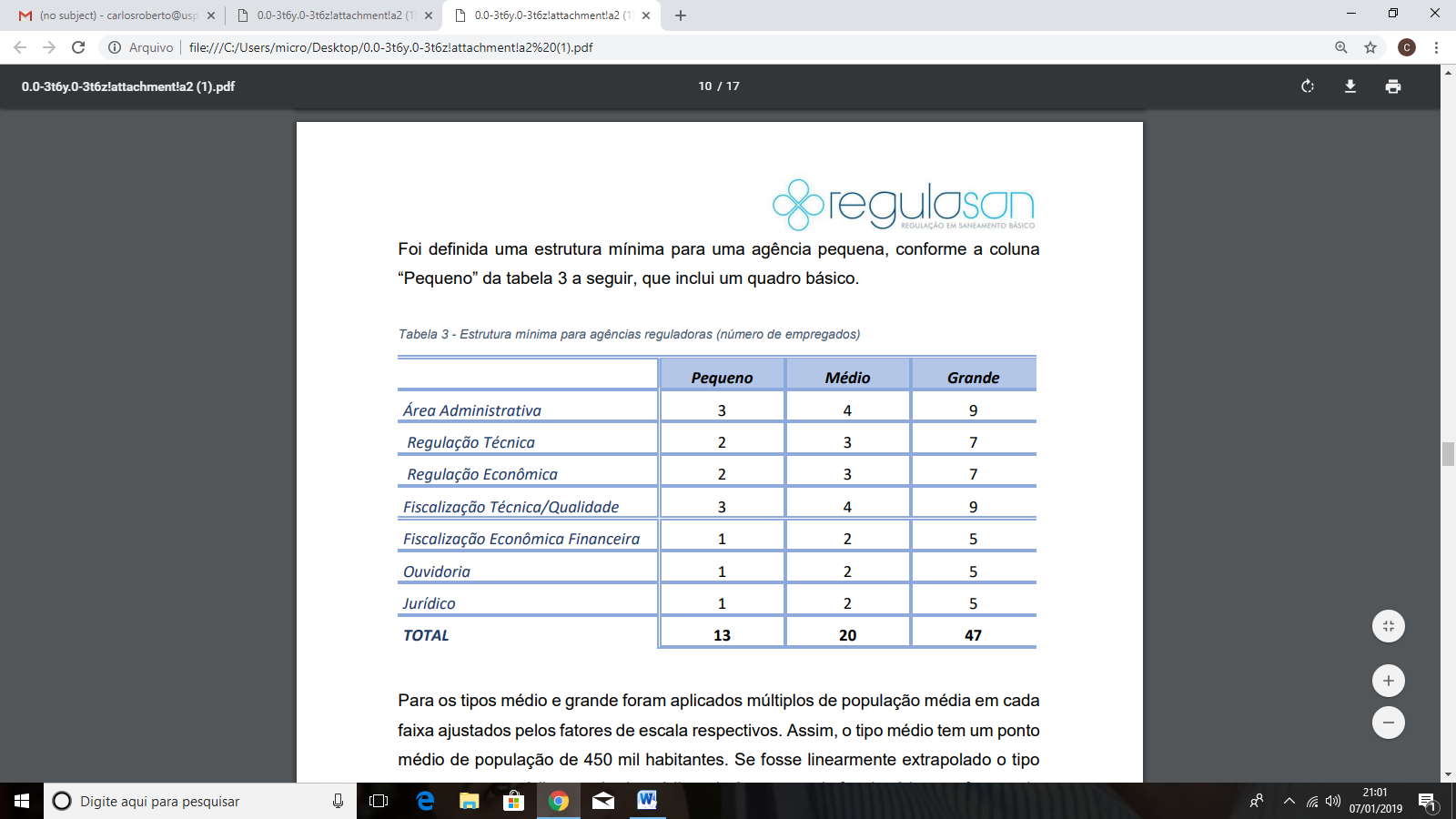 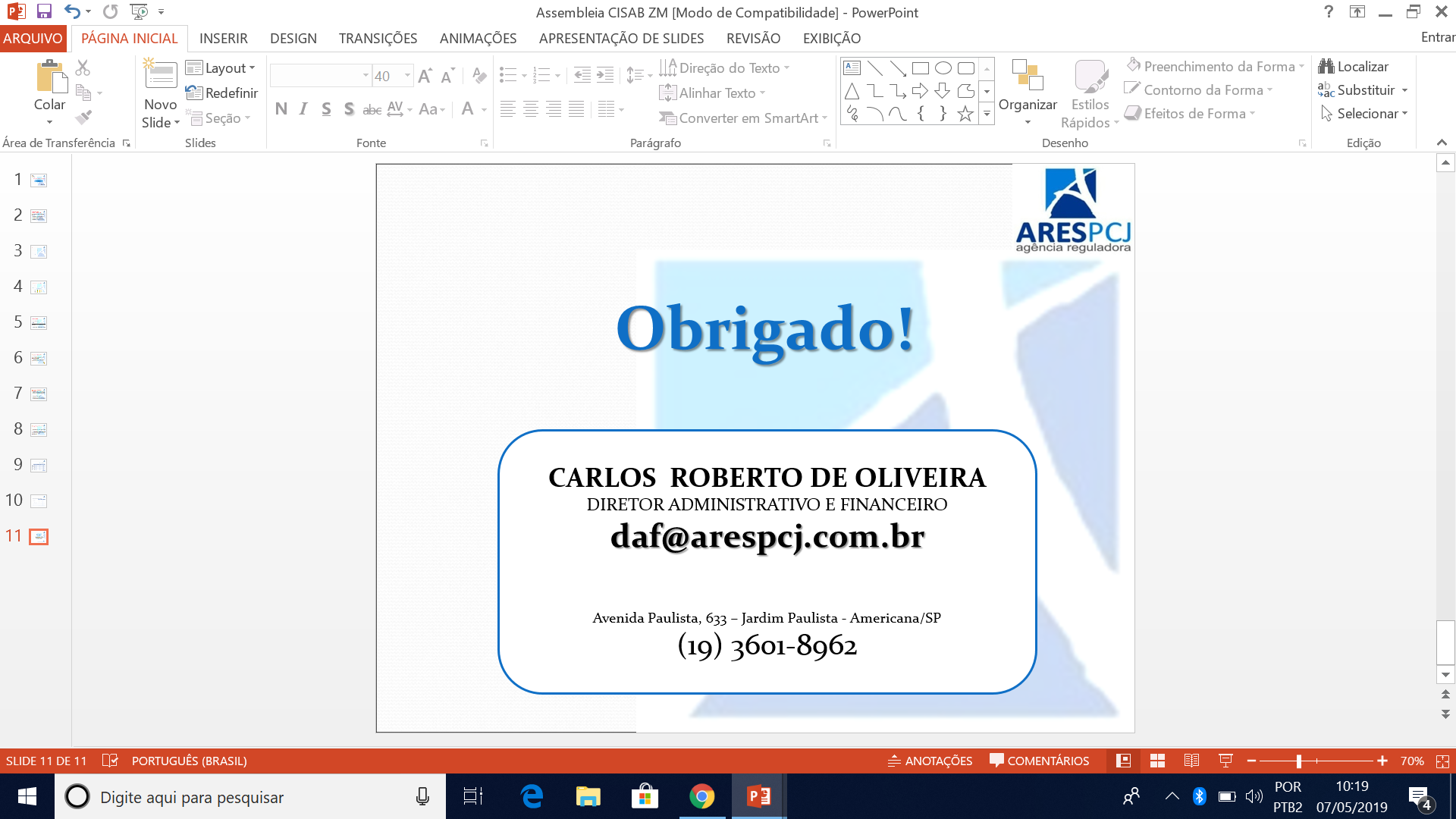